Fig. 1: Identification of studies.
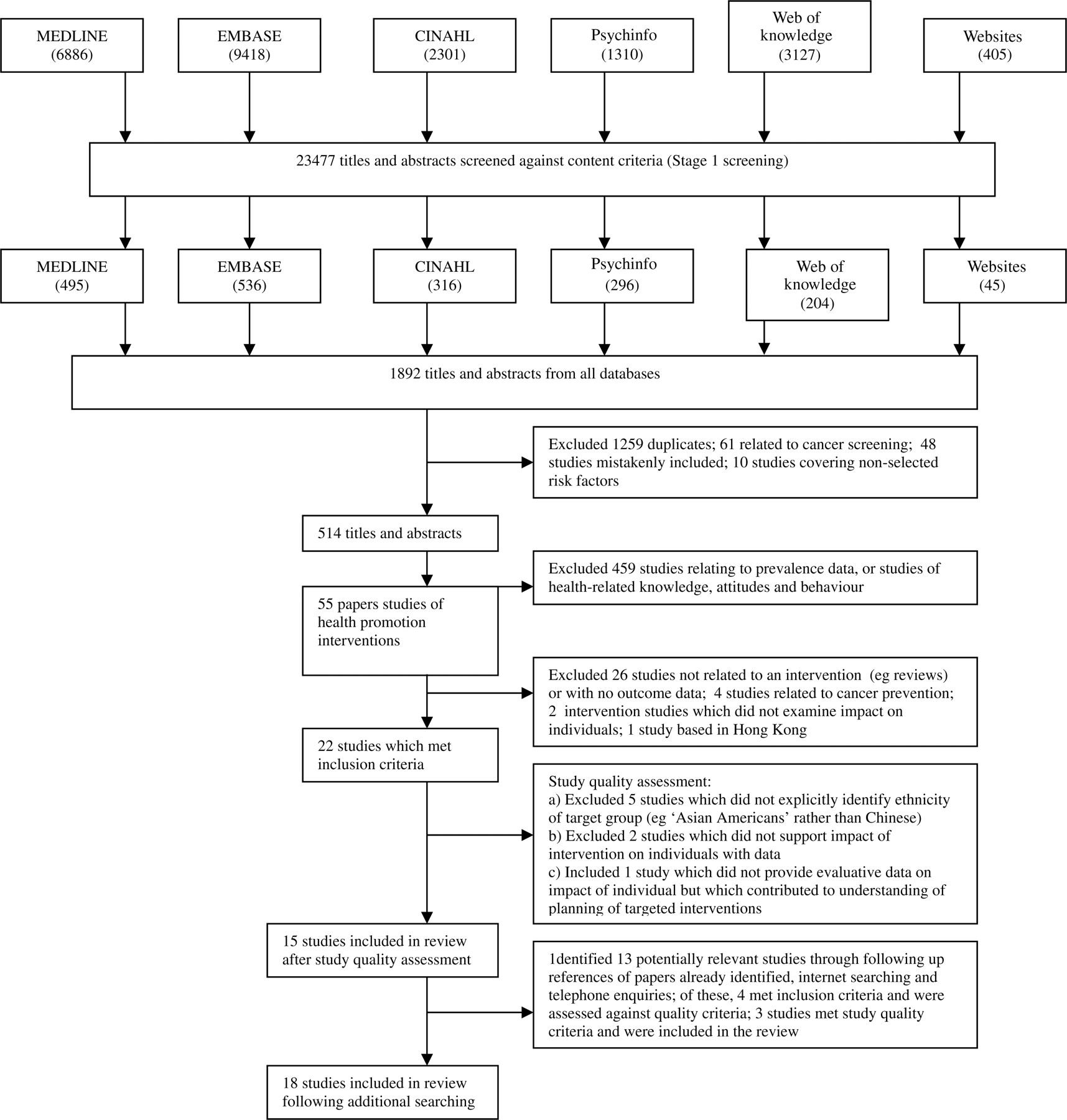 Health Promot Int, Volume 25, Issue 2, June 2010, Pages 248–257, https://doi.org/10.1093/heapro/daq012
The content of this slide may be subject to copyright: please see the slide notes for details.
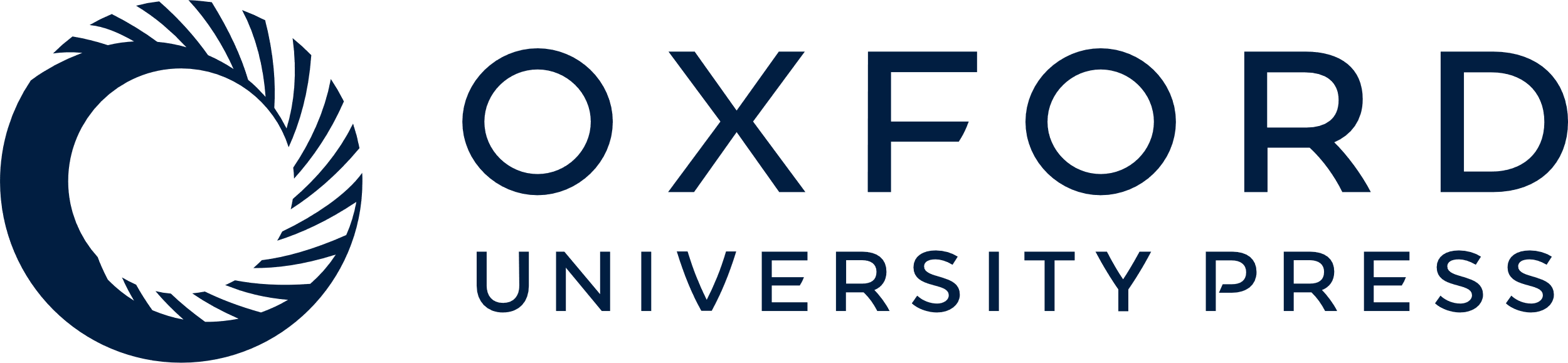 [Speaker Notes: Fig. 1: Identification of studies.


Unless provided in the caption above, the following copyright applies to the content of this slide: © The Author (2010). Published by Oxford University Press. All rights reserved. For Permissions, please email: journals.permissions@oxfordjournals.org]